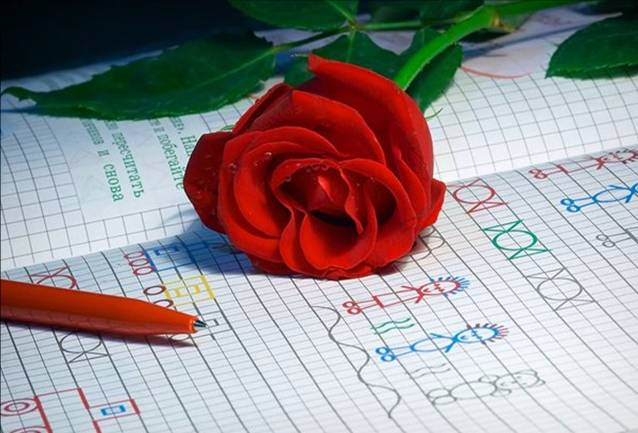 Хаклă вĕрентекенсем!
Сире професси уявĕ – Учитель кунĕ ячĕпе чĕререн саламлатпăр!
Сире  мал ĕмĕтлĕ пулма тата юратма ăнăçу, хавхалану, сывлăх тата телей сунатпăр!
Дорогие учителя! 
Поздравляем вас с профессиональным праздником.
Желаем счастья ,здоровья и долголетия.
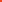